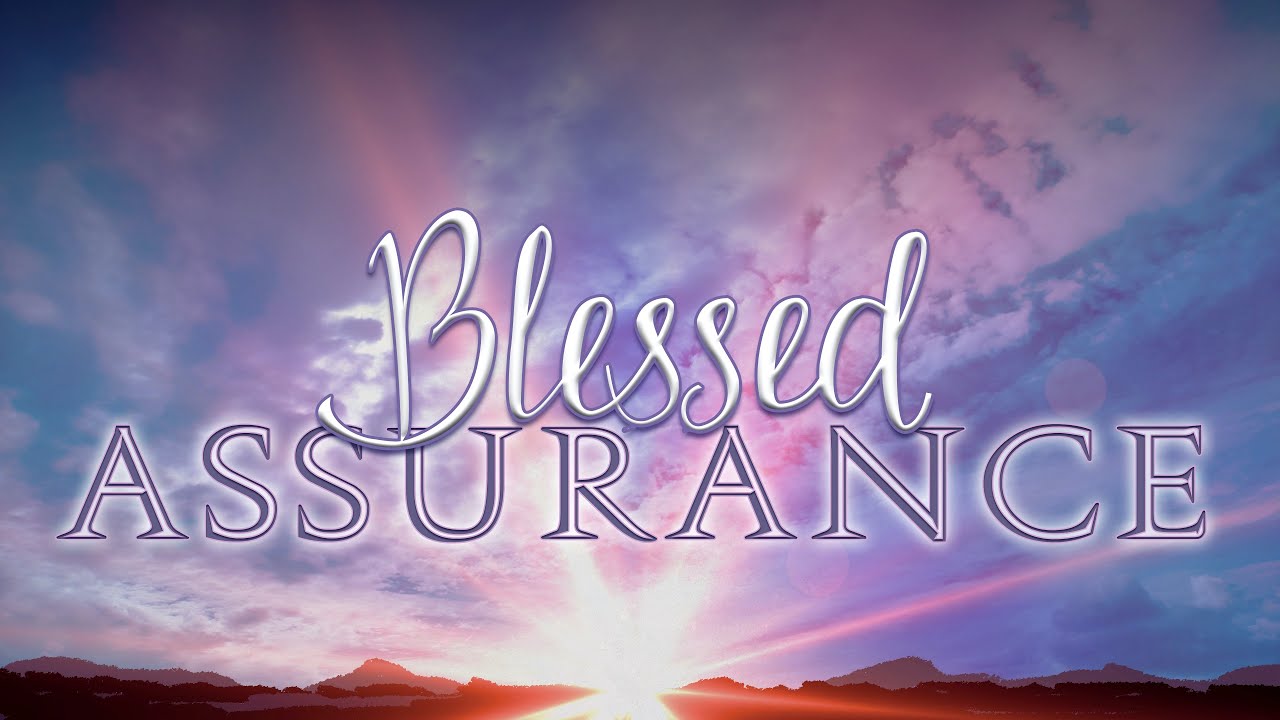 “Full Assurance”Hebrews 10:22with entire confidence
Jesus
Is
Mine!
John 16:33
Colossians 2:1-3
1 Thessalonians 1:5
Hebrews 6:10-12
Romans 4:21
We have:
“full assurance of faith”
Romans 10:17
1 John 1:1-3
Hebrews 11:3
Richie Thetford										 www.thetfordcountry.com
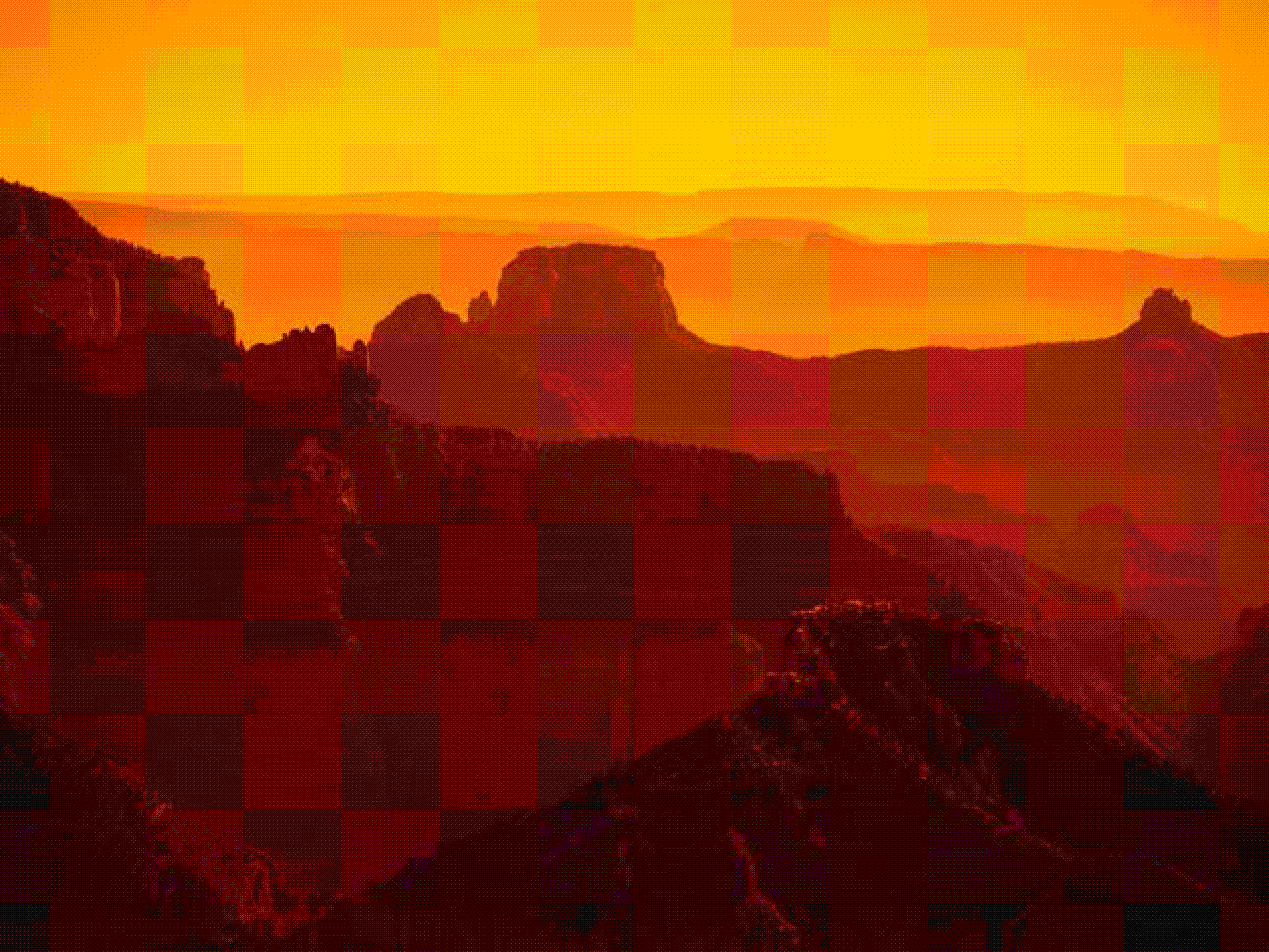 God exists
1 John 2:3
God is personal
Fellowship 1 John 1:6-7
Father 1 John 2:1-2
Loved 1 John 4:9
Talks to 1 John 5:14
Hears Him John 8:47
Dwells in 1 John 4:15
Obeys Him 1 John 2:3-5
Christians Know God
“…He became the author
of eternal salvation toall who obey Him”
Hebrews 5:9
Richie Thetford										 www.thetfordcountry.com
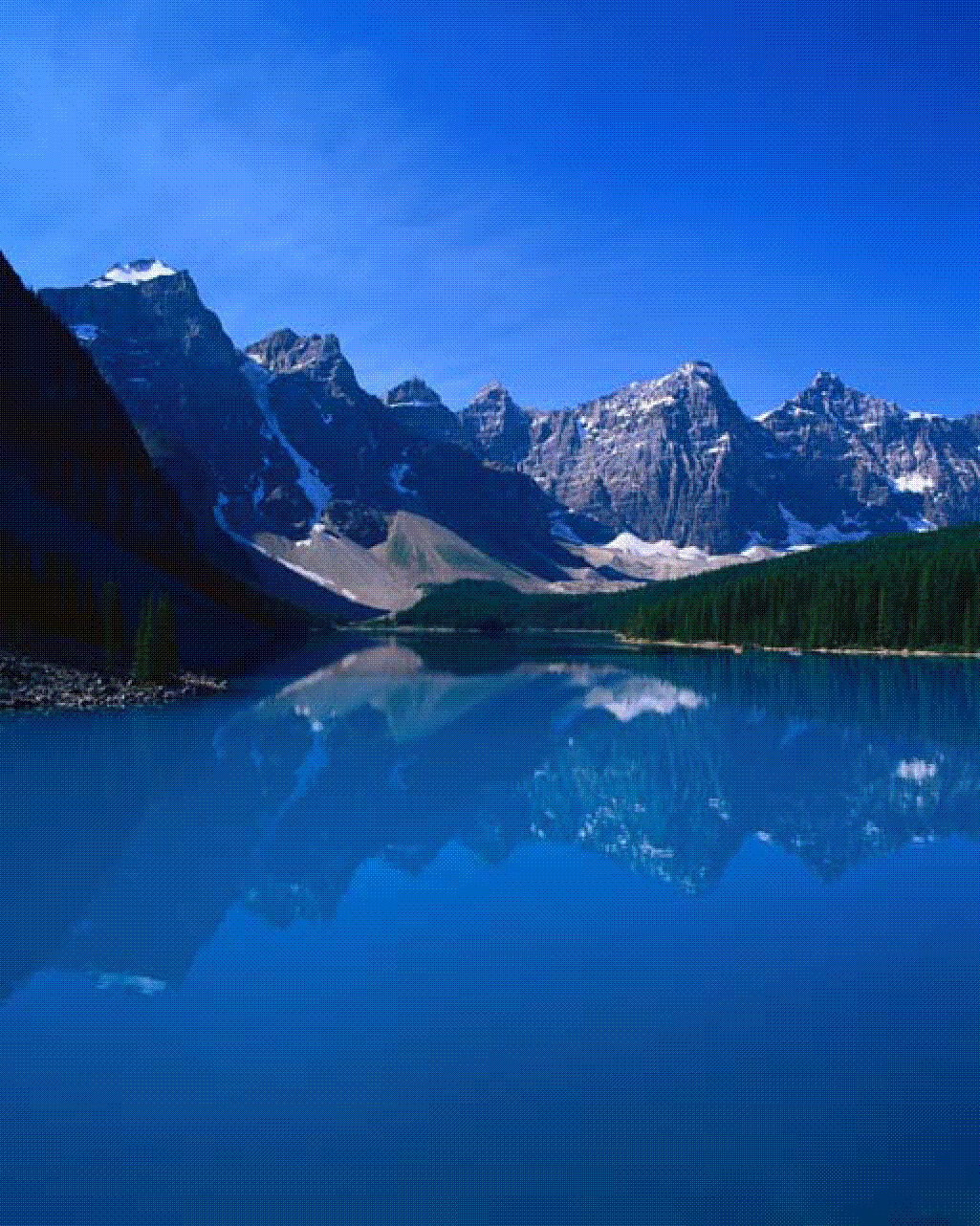 Christians Know thatThey Are in the Lord
Must be IN Christ
WHY?
Salvation 2 Timothy 2:10
New Creation 2 Corinthians 5:17
Redeemed Colossians 1:12f
Children Galatians 3:26
Blessings Ephesians 1:3
HOW?
Baptism
Galatians 3:27; Acts 2:38
Mark 16:16; 1 Peter 3:21
Richie Thetford										 www.thetfordcountry.com
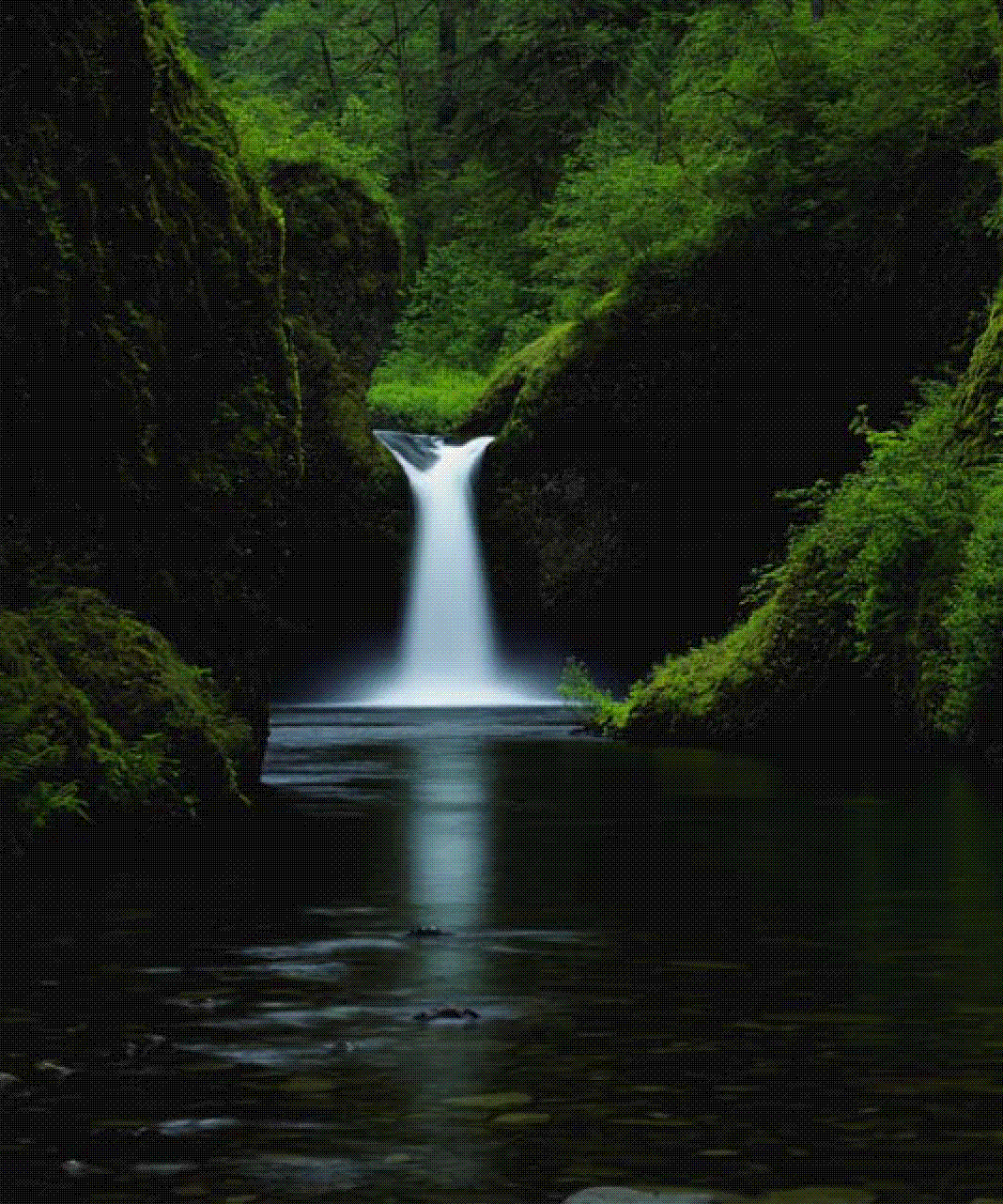 Christians Know thatThey Have Eternal Life!
Life is just a briefmoment in time
James 4:13-14
Psalms 90:10-12

God has promisedeternal life!
1 John 2:23-25
Titus 3:4-7
Richie Thetford										 www.thetfordcountry.com
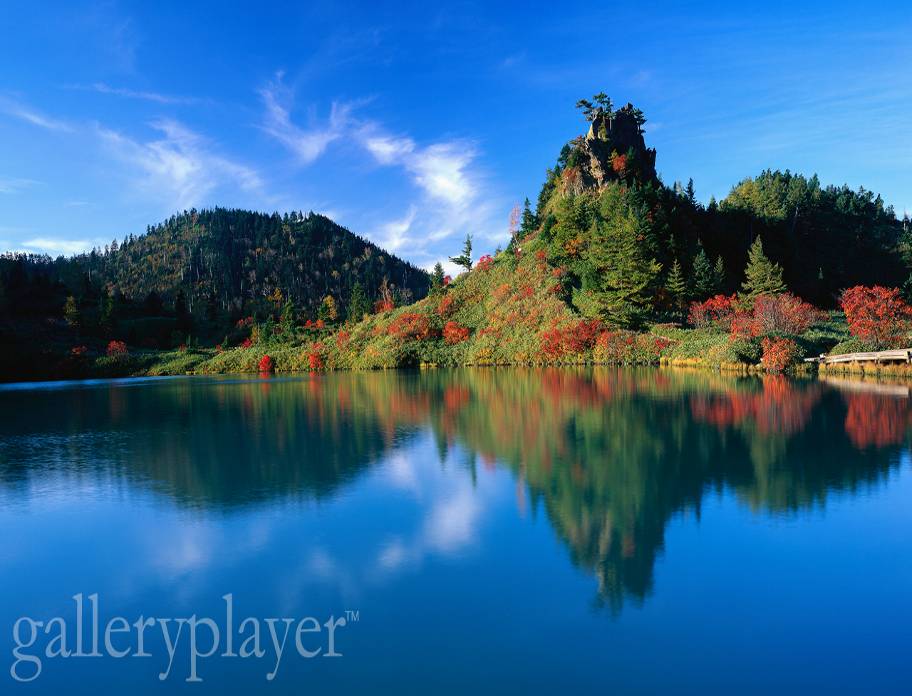 Blessed Assurance
WHEN:
You know God
You know that you are in the Lord
You know that you have eternal life
Richie Thetford										 www.thetfordcountry.com